Types of body shapes
WELCOME!

This is a module to teach you all about the different types of bodies.

This knowledge may help you decide which type of body to get.

Click a particular topic in the Navigation Map on the right to go to a particular topic.

Or use the navigation buttons at the bottom right to move between the pages or to return to this Home page.

Enjoy the module!
MAN
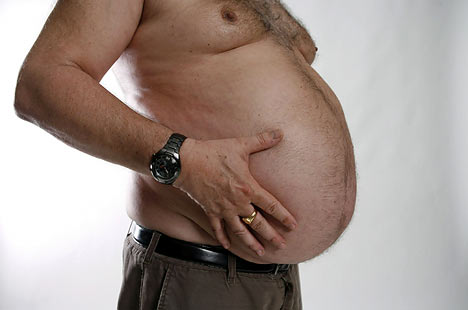 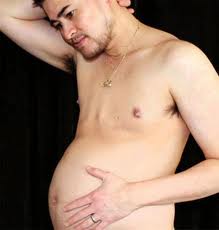 MAN
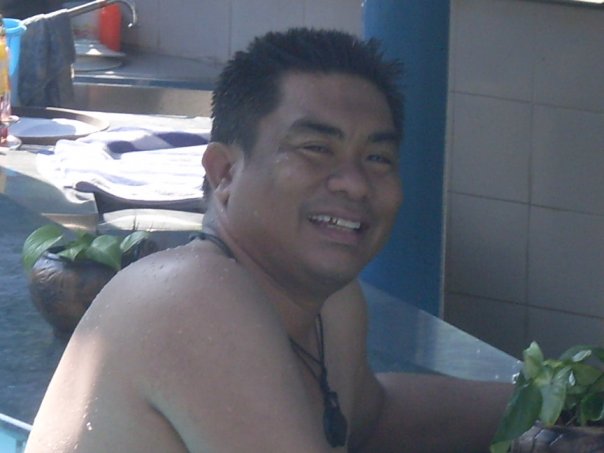 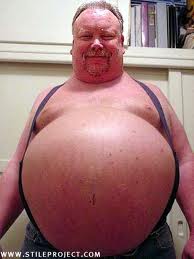 FAT BELLIES
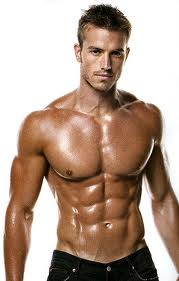 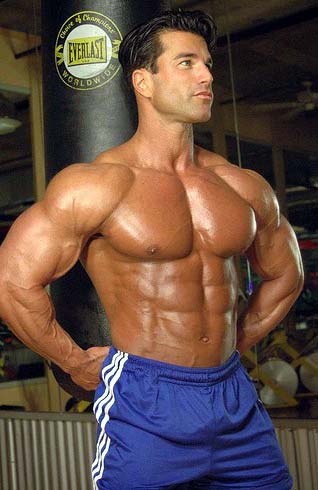 MAN
MASCULINE
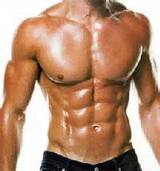 WOMAN
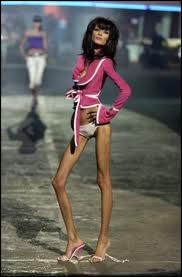 WOMAN
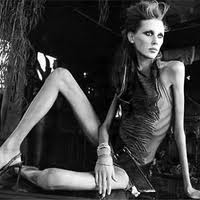 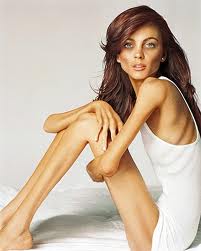 Anorexic
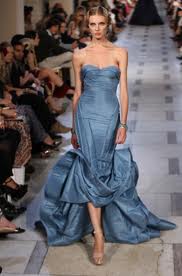 WOMAN
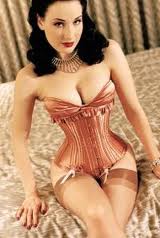 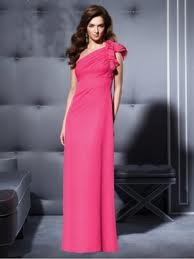 Hour Glass
EnD of presentation